GEOG60662Preparing for your dissertation
Coverage
Searching for literature

How to engage critically with literature
Annotated bibliographies
How to get further help
Write a dissertation to demonstrate:
Organise and present your argument
Knowledge and understanding of a topic
Research a topic
Searching for literature

Demonstrate you have researched the question adequately, using good quality sources and referencing them well
Engage critically with literature

Show that you have an understanding of the topic in question, and are not just presenting everything you know about a topic
Referencing


Make sure that your argument is communicated to the reader in the clearest way possible.
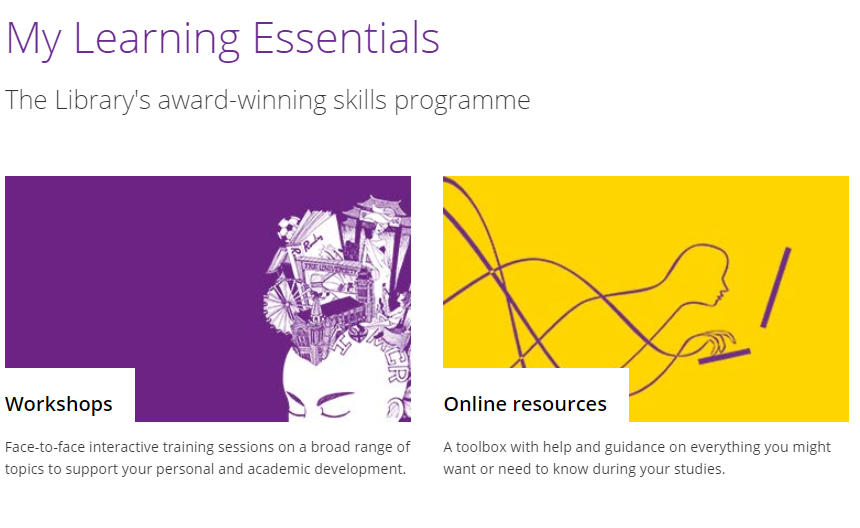 [Speaker Notes: You will find support for your academic skills development in the Libraries My Learning Essentials pages – there are online resources that cover the topics  from todays session and they will be embedded in your BB space.]
Searching for literature
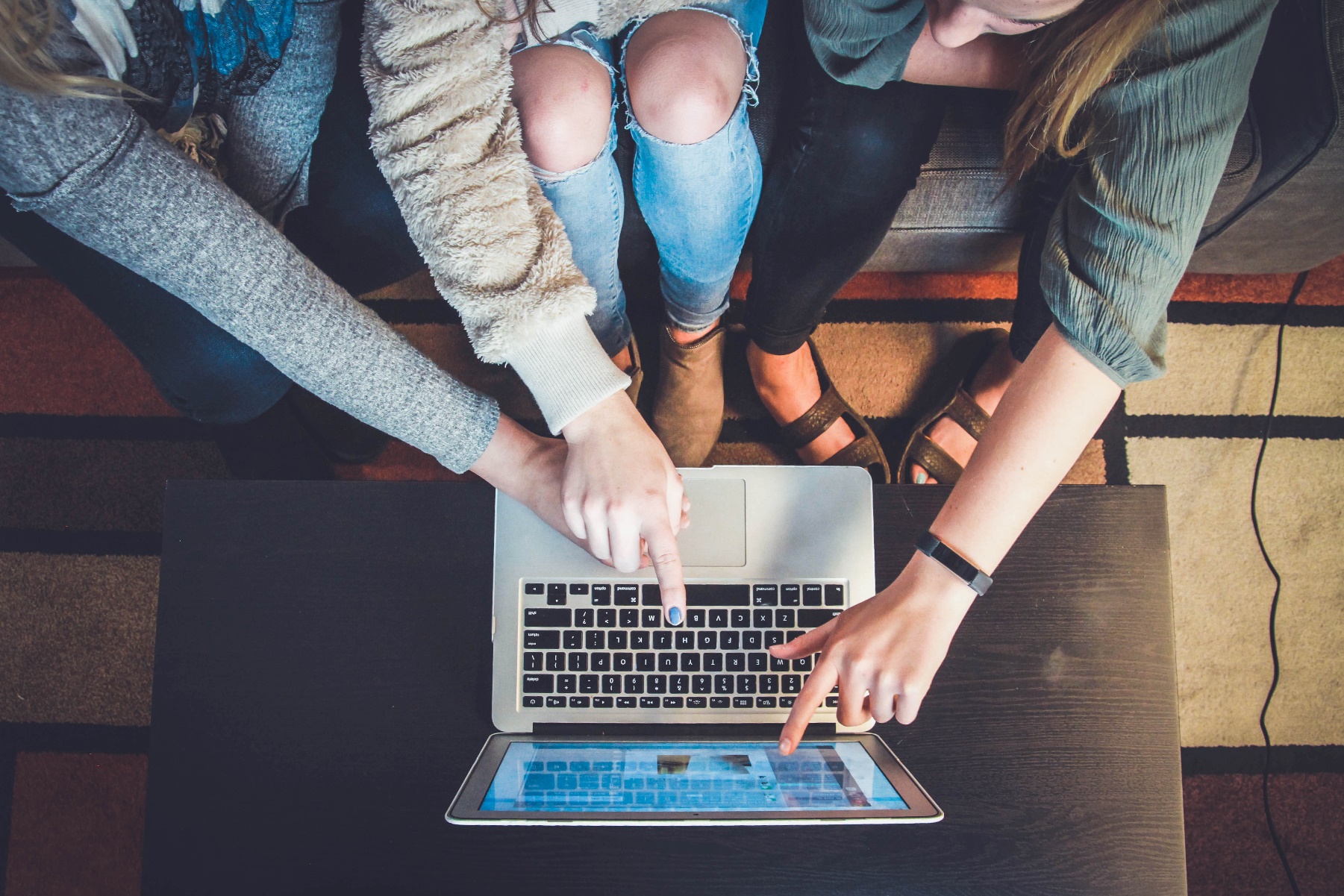 Annotated bibliography
A Critical Annotated Bibliography is a selected list of research sources that includes concise description / summary of the source, and critical analysis / evaluation of each source. It should describe the field of research on a topic and should therefore include sources that reflect the range of approaches to the subject. The main focus is not simply to list as many sources as possible but to demonstrate an understanding of these sources.
[Speaker Notes: Being critical in an academic sense is often confused with criticism. Criticism is the act of judging something, or reacting to it negatively. You might criticise someone’s idea by sending them an ‘um, DUH’ meme like the one pictured. This is not the same as using critical thinking/writing/reading skills.

Being critical in your literature review doesn’t necessarily mean pulling literature to pieces, you can demonstrate being critical in a number of ways. 
When academics talk about “being critical” or “critical thinking”, they are talking about an approach you take to everything you do. It is associated with mainly with questioning things and using these questions to develop your own argument.]
Dissertation topic example
Aim: To assess the potential of remote sensing as a tool for monitoring peatland vegetation change

RQ 1 How are the spectral characteristics of Sphagnum influenced by changes in soil moisture?

RQ 2 How can spectral indices be used to elucidate variations in near-surface wetness from the spectral reflectance properties of Sphagnum moss?

RQ 3 What is the distribution of Sphagnum, as mapped from airborne imagery?
Topic title
To assess the potential of remote sensing as a tool for monitoring peatland vegetation change
Activity 1. Map your keywords
Work in groups of 3-4

What keywords and phrases would enable you to find relevant evidence for the suggested title.

One person in the group records all the search terms that you can all think of using Menti

www.menti.com – code:3828 6363
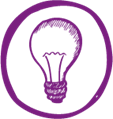 Seek out key concepts…
To assess the potential of remote sensing as a tool for monitoring peatland vegetation change
[Speaker Notes: Look at some key concepts within the title]
What other keywords could you use?
peatlands; satellites; remote sensing; sphagnum; hydrology; vegetation cover; spectral analysis; image analysis; environmental management; environmental monitoring; infrared rays; satellite communications; spectrophotometry, infrared; water movements; wetlands; moisture stress index
Search Strings can expand/ refine/ exclude
(spectral analysis OR image analysis)
OR expands the search

spectral analysis AND image analysis
AND narrows the search

(spectral analysis AND image analysis) NOT peatland

- NOT refines/excludes a concept (peatland)
[Speaker Notes: Begin to batch them into groups]
Audience response – Where do you currently look for information for your coursework?
Go to www.menti.com
[Speaker Notes: Check code]
Research tools
Library search
Subject Guides
Google
Scholar
Library Search
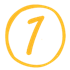 Search books, journals, database abstracts
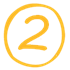 Save items to your e-shelf
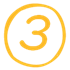 Email references to yourself and others
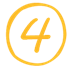 Export references to Endnote, Mendeley etc.
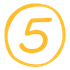 Copy a reference in your required citation style
[Speaker Notes: Some of the features of Library Search.  You will find that it is a good place to start your search.]
Library Search -results
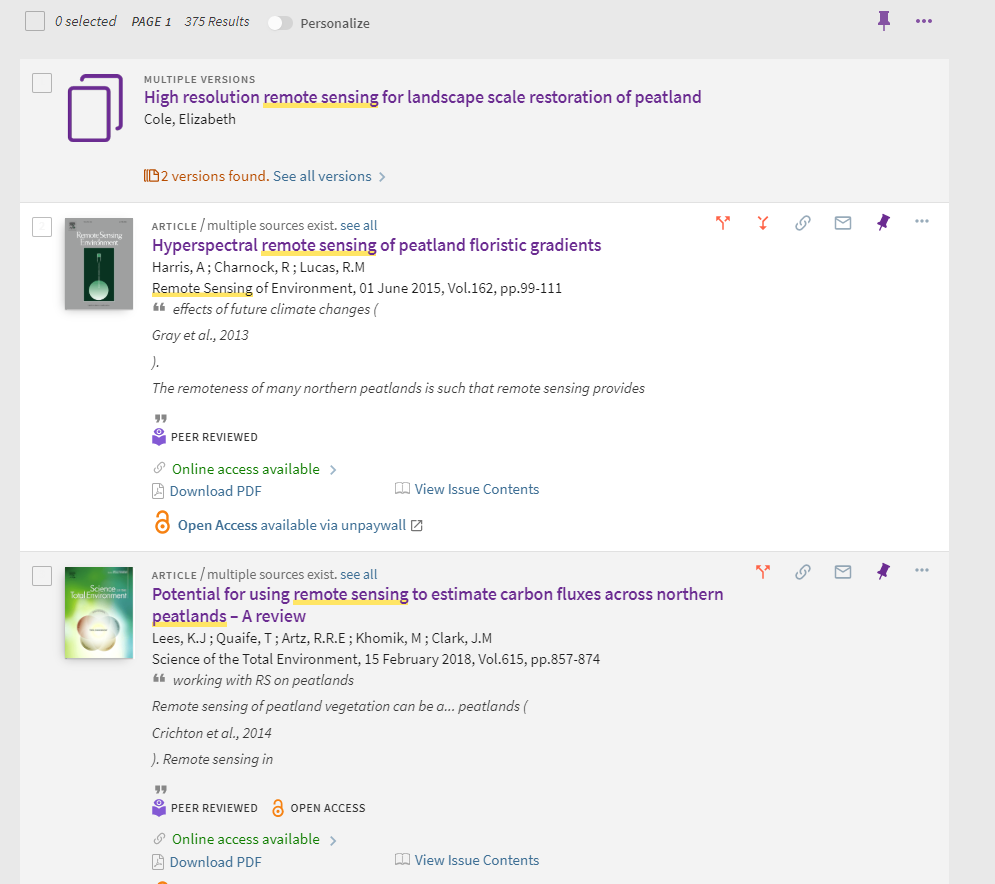 [Speaker Notes: Library Search return results for both physical items within the library and electronic resources.]
Your Subject Resources
There are a range of Subject Guides available on the Library website which put core resources in one central place


Sometimes it may be useful to visit other Subject Guides as well as your own if you are researching a multi-disciplinary area

You can find the subject resources through My Manchester and the Library homepage
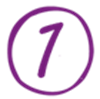 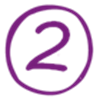 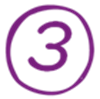 [Speaker Notes: Your specific subject guide provides a curated range of databases for searching different aspects of your subject area.  You might also use different subject guides – in your case, maybe the law or criminology guides.]
Subject Guides on the Library website
You can find the subject guides under the Search Resources tab:
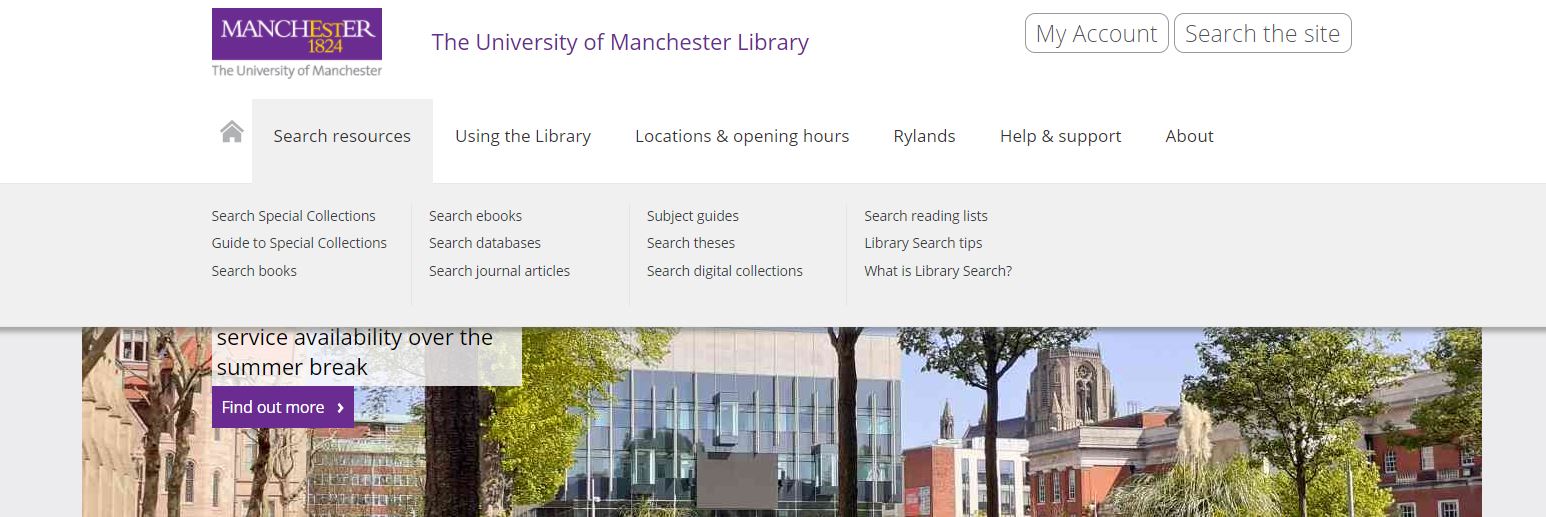 [Speaker Notes: You can access the subject guides through the Library homepage: www.library.manchester.ac.uk]
Geography Subject guide
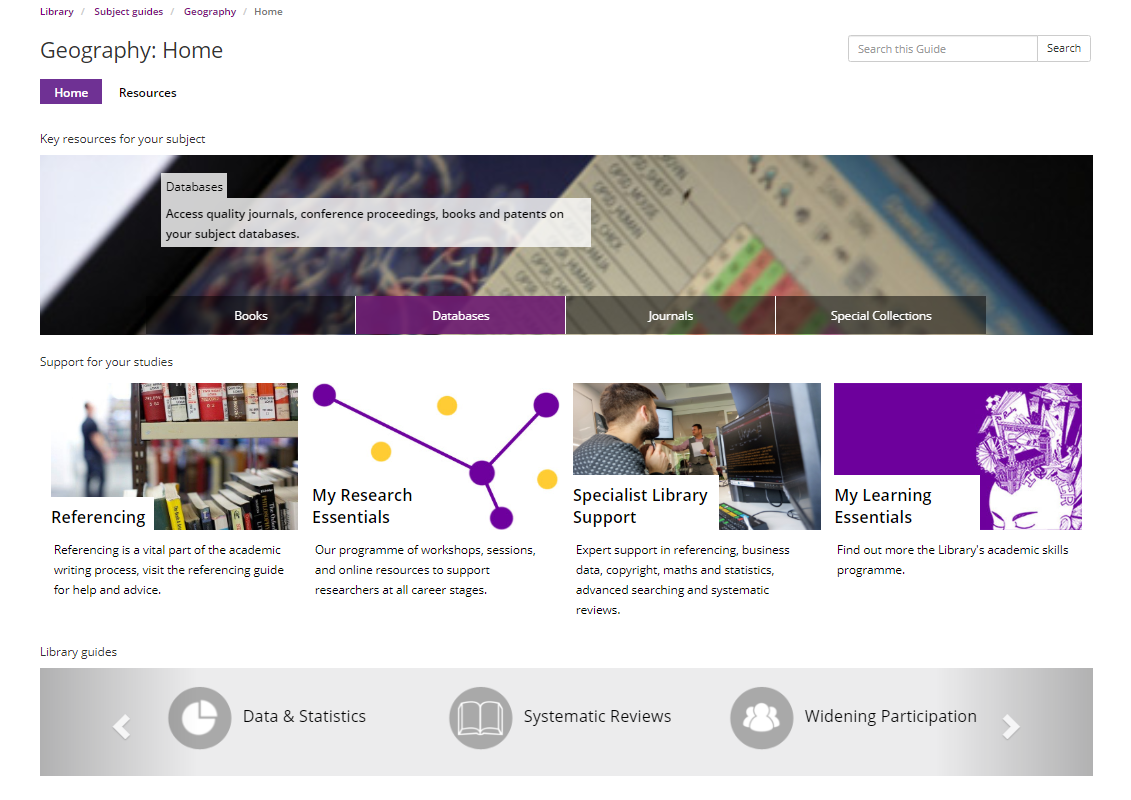 Databases: Tips
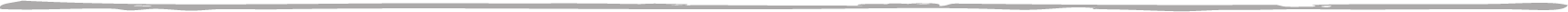 The databases tell you what’s been published not necessarily what’s held at UML

Keep in mind that different databases have different target audiences in mind.

Searching different databases may reveal other terminology or search terms that you may not have considered

Some databases will give you direct links to their own collections of full text journals.

You need to click on the                                links to check other possible holdings (i.e. other electronic providers, hard copy locations etc.)
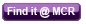 Key databases
Georef
Agricultural & Environmental Science Collection
Digimap
Web of Science/ Scopus
Georef
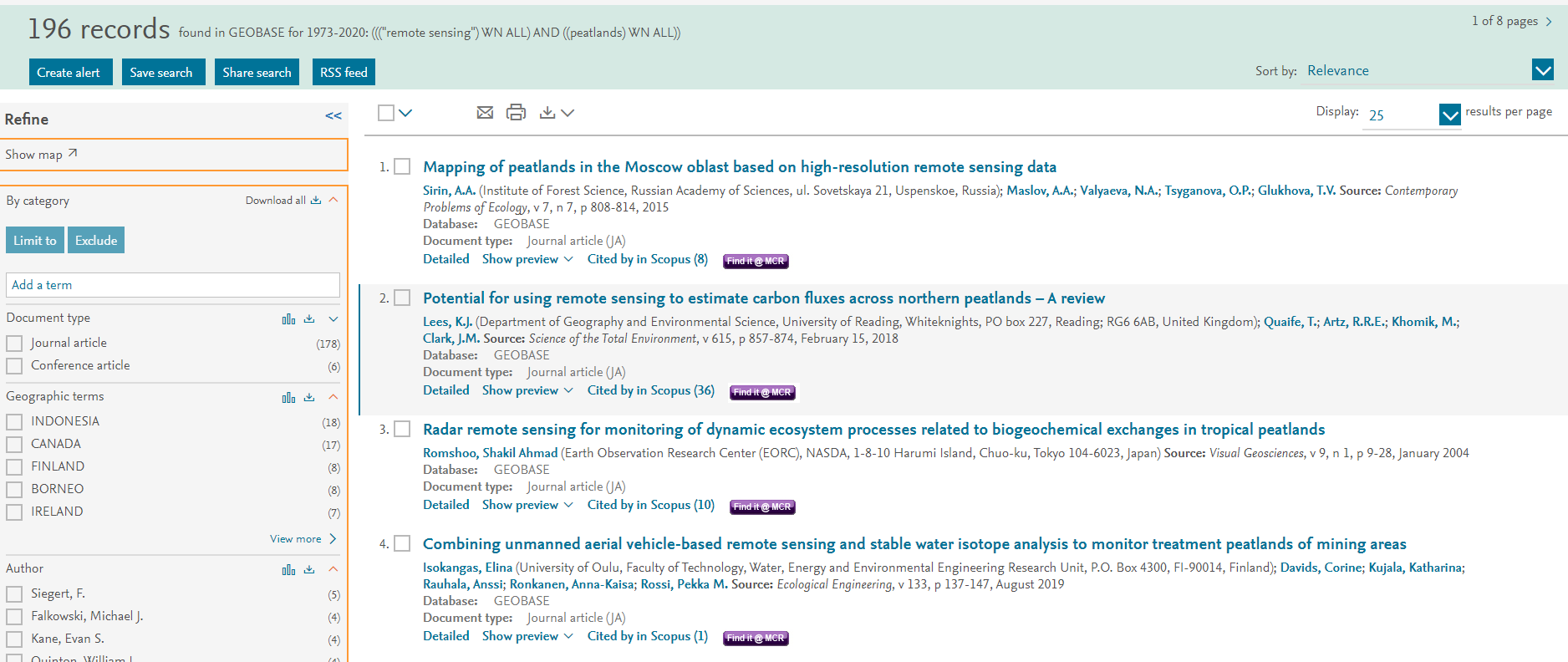 Scopus – search example (31 results)
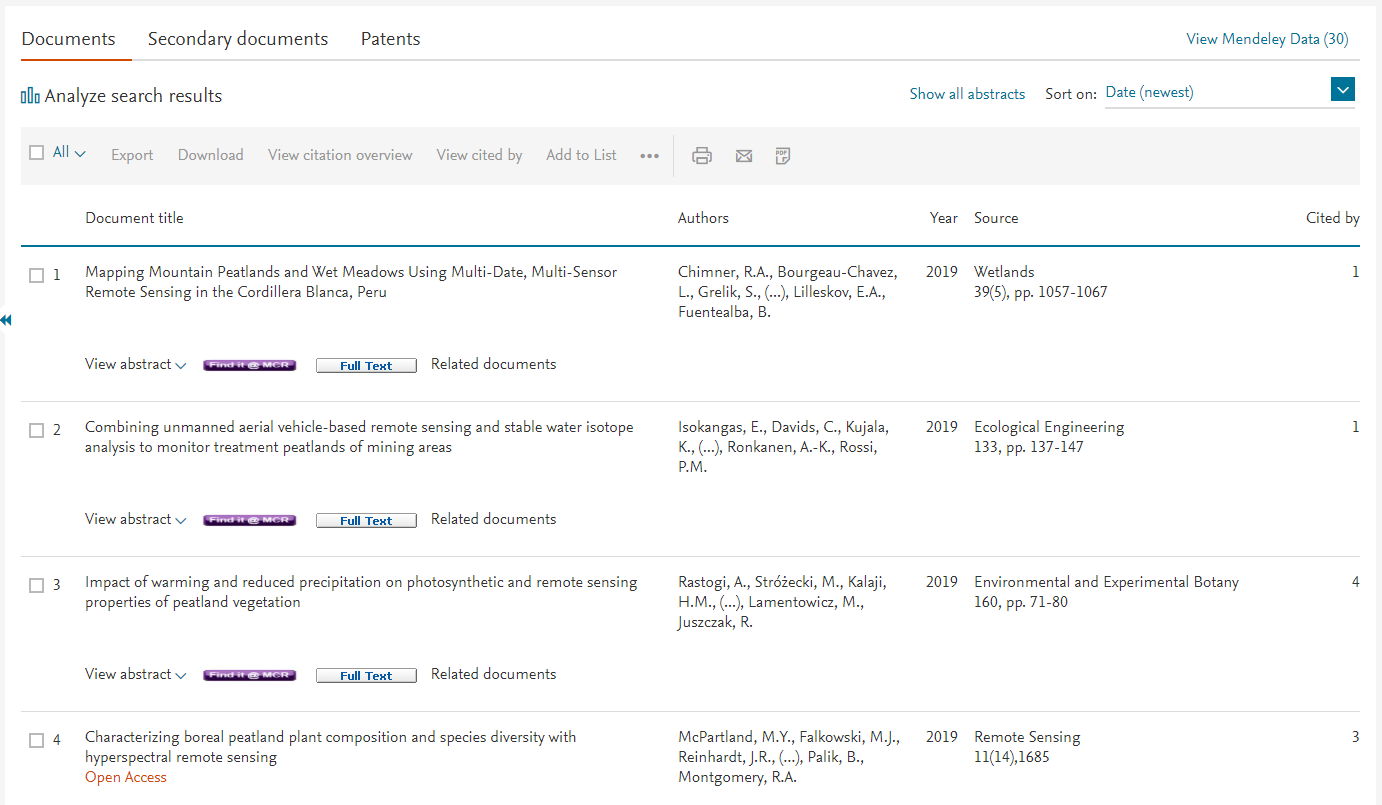 Agricultural & Environmental Science Collection
– search example
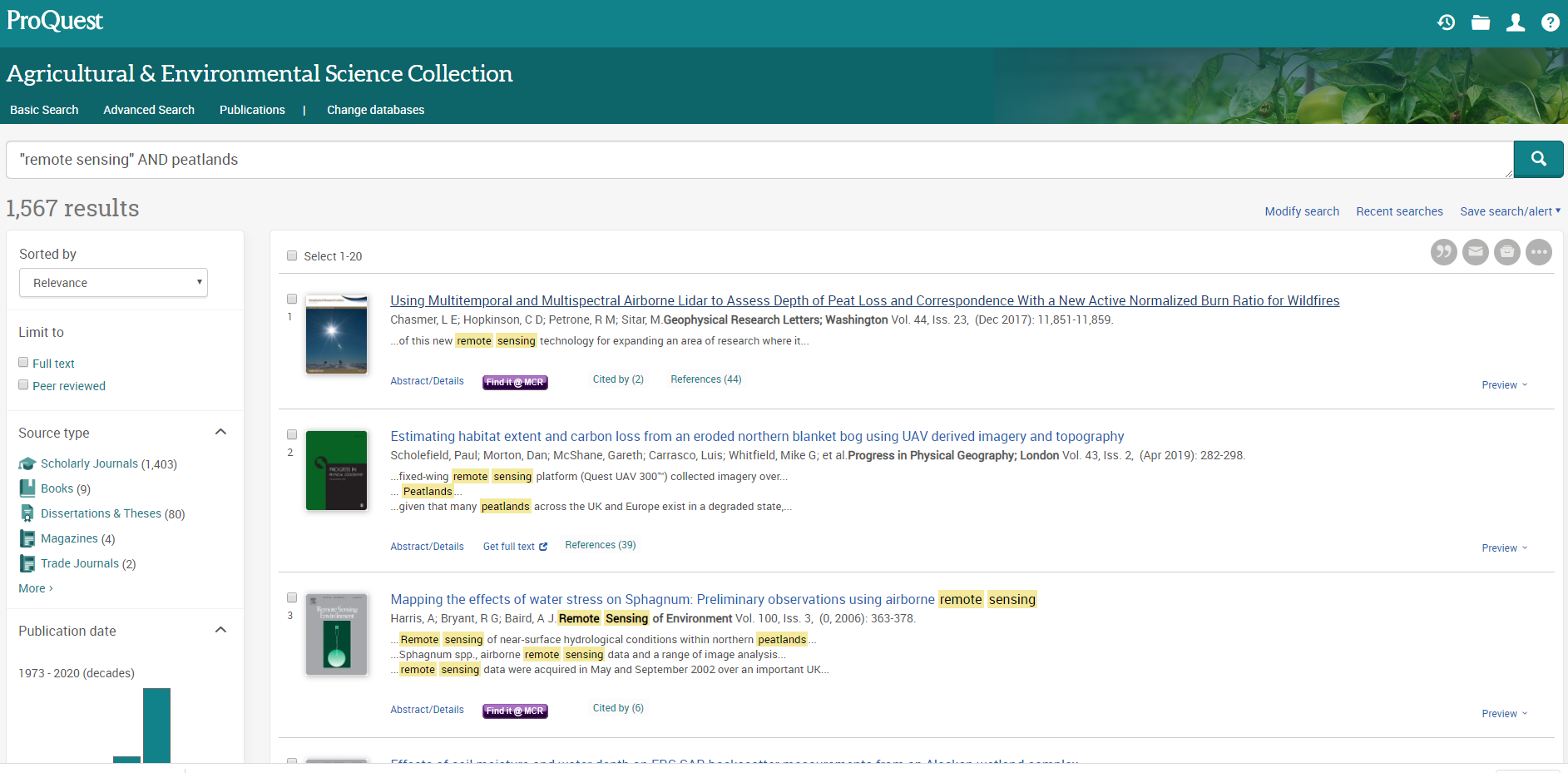 Audience response- Why is it important that you use these resources for your studies?
Go to www.menti.com
[Speaker Notes: Check code]
Critical reading
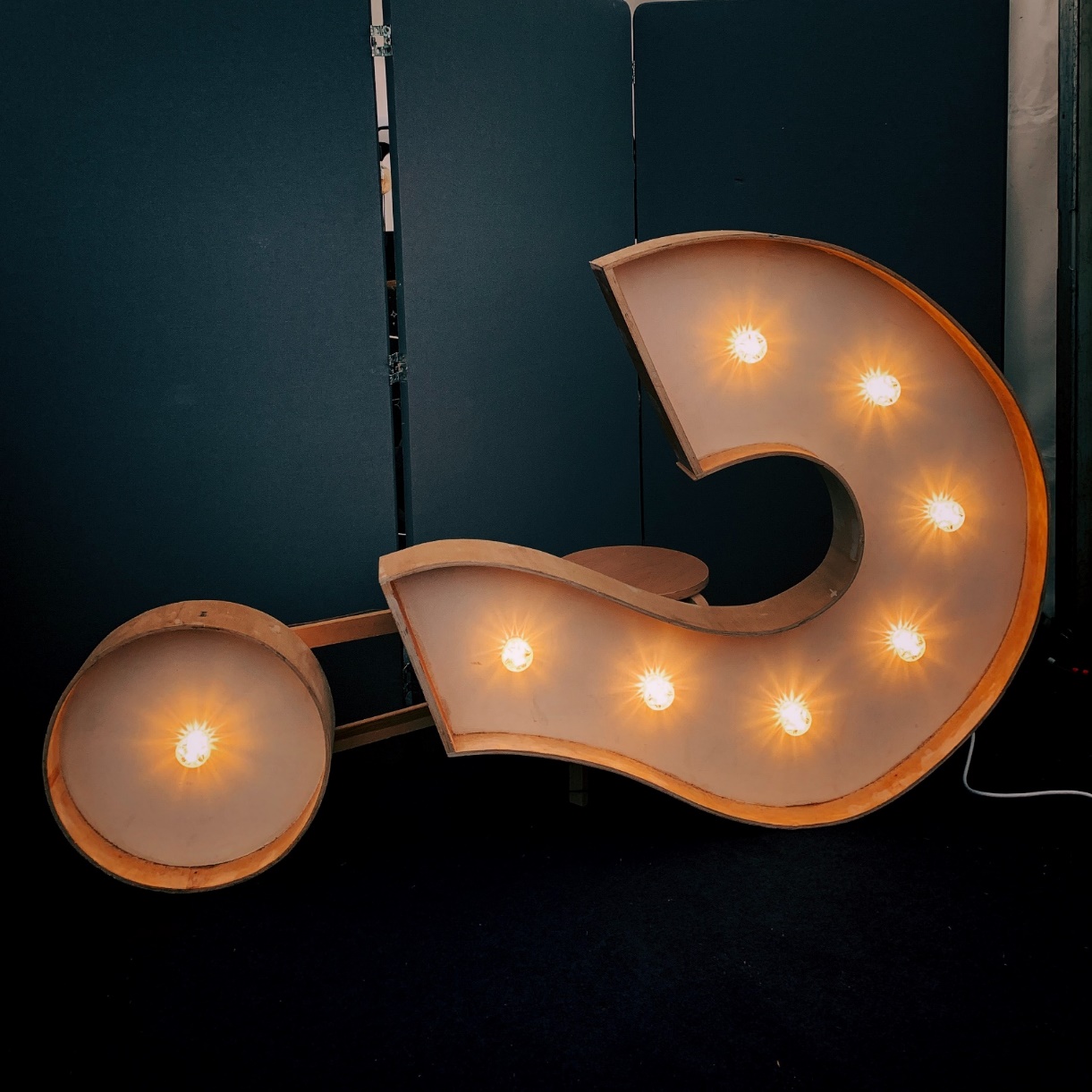 Critical engagement with the literature
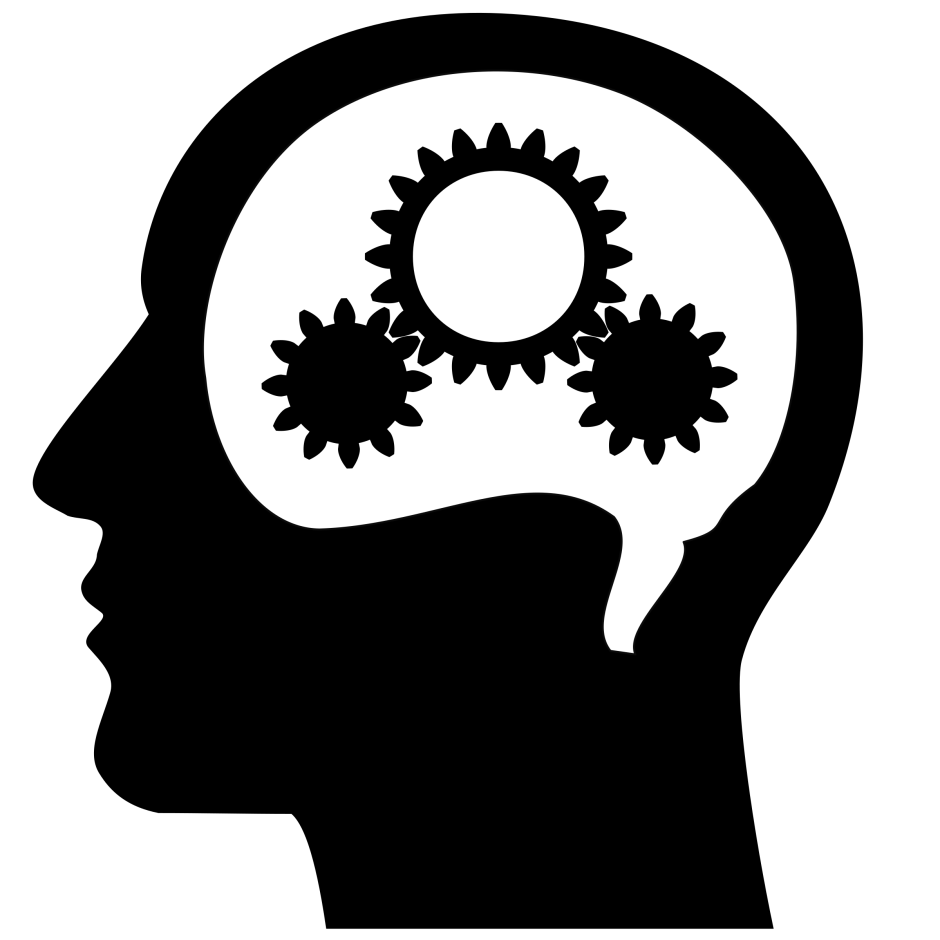 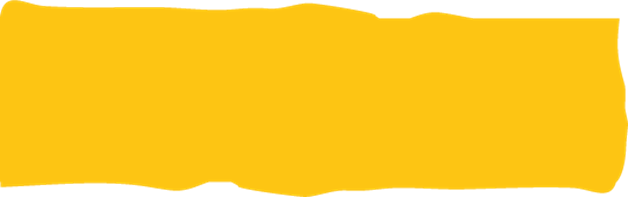 Being critical

Critical thinking

Criticality
What does being critical mean to you?
Go to www.menti.com
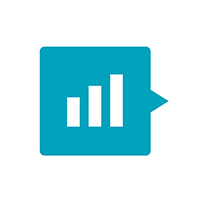 CC0 Public domain: https://www.goodfreephotos.com/albums/vector-images/thinking-brain-machine-vector-clipart.png
[Speaker Notes: https://www.goodfreephotos.com/albums/vector-images/thinking-brain-machine-vector-clipart.png

Being critical in an academic sense is often confused with criticism. Criticism is the act of judging something, or reacting to it negatively. You might criticise someone’s idea by sending them an ‘um, DUH’ meme like the one pictured. This is not the same as using critical thinking/writing/reading skills.

Being critical in your literature review doesn’t necessarily mean pulling literature to pieces, you can demonstrate being critical in a number of ways. 
When academics talk about “being critical” or “critical thinking”, they are talking about an approach you take to everything you do. It is associated with mainly with questioning things and using these questions to develop your own argument.]
Annotated bibliography
A Critical Annotated Bibliography is a selected list of research sources that includes concise description / summary of the source, and critical analysis / evaluation of each source. It should describe the field of research on a topic and should therefore include sources that reflect the range of approaches to the subject. The main focus is not simply to list as many sources as possible but to demonstrate an understanding of these sources.
[Speaker Notes: Being critical in an academic sense is often confused with criticism. Criticism is the act of judging something, or reacting to it negatively. You might criticise someone’s idea by sending them an ‘um, DUH’ meme like the one pictured. This is not the same as using critical thinking/writing/reading skills.

Being critical in your literature review doesn’t necessarily mean pulling literature to pieces, you can demonstrate being critical in a number of ways. 
When academics talk about “being critical” or “critical thinking”, they are talking about an approach you take to everything you do. It is associated with mainly with questioning things and using these questions to develop your own argument.]
Asking the right questions of the source material
What?
Why?
When?
How?
Where?
Who?
What?
What are the main arguments that are contained in the source?
What is the content of the source that is relevant to your research?
Has the information been verified in any way?
Why?
Why was the source written?
What was the author hoping to achieve?
When
When the source was published?
When was it last updated?
How often is it updated? (especially important for websites)
What is the time between any events discussed and the source’s publication?
How
Does the source provide references that have informed its current form?
What methodology was used?
Where
What is the purpose of the source and does the purpose influence the objectivity?
Where is the source published?
Was the source peer reviewed?
Who
Does the author have a bias?
Has the author been funded by or affiliated to an organisation?
Who is the intended audience and does this affect its relevance?
Activity
Try using this questioning strategy handout  to help you come up with questions that you might ask of the following article.

Potential for using remote sensing to estimate carbon fluxes across northern peatlands – A review
Lees, K.J ; Quaife, T ; Artz, R.R.E ; Khomik, M ; Clark, J.M
The Science of the total environment, 2018-02-15, Vol.615, p.857-874
Note-taking – Cornell Notes
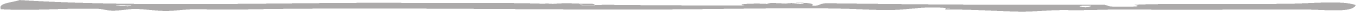 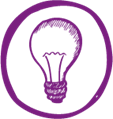 [Speaker Notes: Elaborate on some of the notes that you made]
Blackboard – Study skills
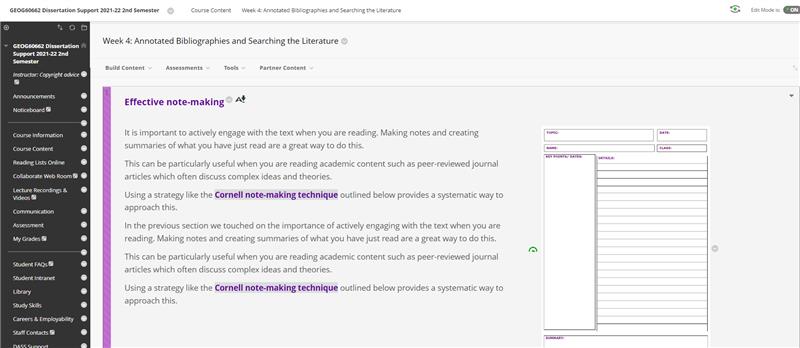 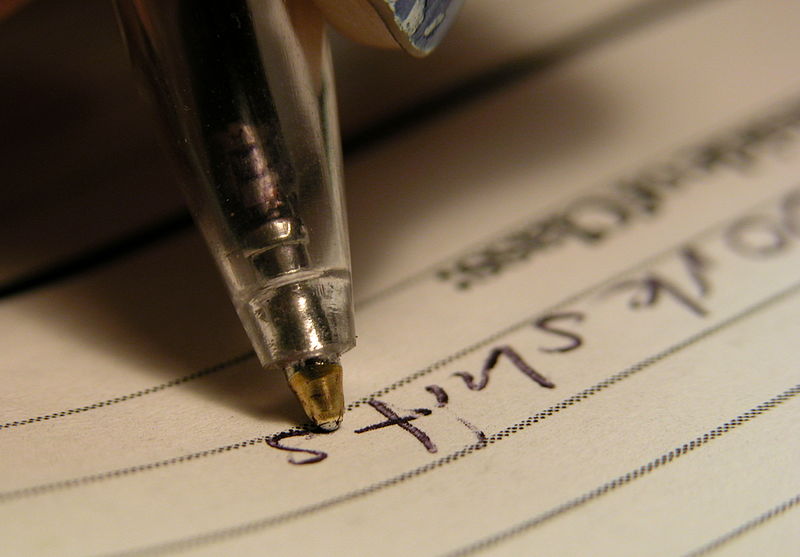 University of Manchester phrase bank
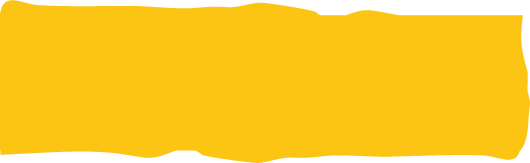 http://www.phrasebank.manchester.ac.uk
http://commons.wikimedia.org/wiki/File:2004-02-29_Ball_point_pen_writing.jpg
[Speaker Notes: Can we just embed this in the BB space?]
Stay in touch – we love to hear from you ​
Ask our staff anything about the library’s services and where to access support on academic skills like referencing and searching. ​
​
Available in a face to face and virtual format​
​
Library drop ins for academic support and referencing​
1-2-1 Writing Support – Royal Literary Fund Fellow​
Chat from the Library web pages​
uml.teachingandlearning@manchester.ac.uk
Do you think what you learned in this session will be useful to you in the future?
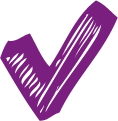 Yes
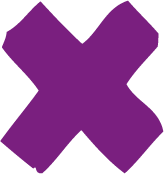 No